Developing a Unified Sample Design for the Annual Integrated Economic Survey
Katherine Jenny Thompson, Senior Mathematical Statistician
Associate Directorate for Economic Programs
Any views expressed are those of the author and not necessarily those of the Census Bureau. The Census Bureau has reviewed this data product for unauthorized disclosure of confidential information and has approved the disclosure avoidance practices applied. (Approval ID:  CBDRB-FY22-ESMD006-001).
Acknowledgements
Sampling Team
Carol Caldwell (ret)
James Burton
James Hunt
Amy Newman-Smith
Laura Bechtel
Nicole Czaplicki
Stephen Kaputa
Adam Smeltz
Justin Z. Smith
Lucas Streng
Michael Christen
Marquita Reynolds

Reviewers
Andreana Able 
Lucas Streng
Covering Old Ground…
Annual Survey of Manufactures
Sampling Unit:  Establishment
Annual Capital Expenditures
Survey
Annual Integrated Economic Survey
Sampling Unit: Company
M3 Unfilled Orders
Sampling Unit: Company
Services Annual 
Survey
Sampling Units:
Company
Employment Identification Number
Annual Retail Trade Survey
Annual Wholesale Trade
Survey
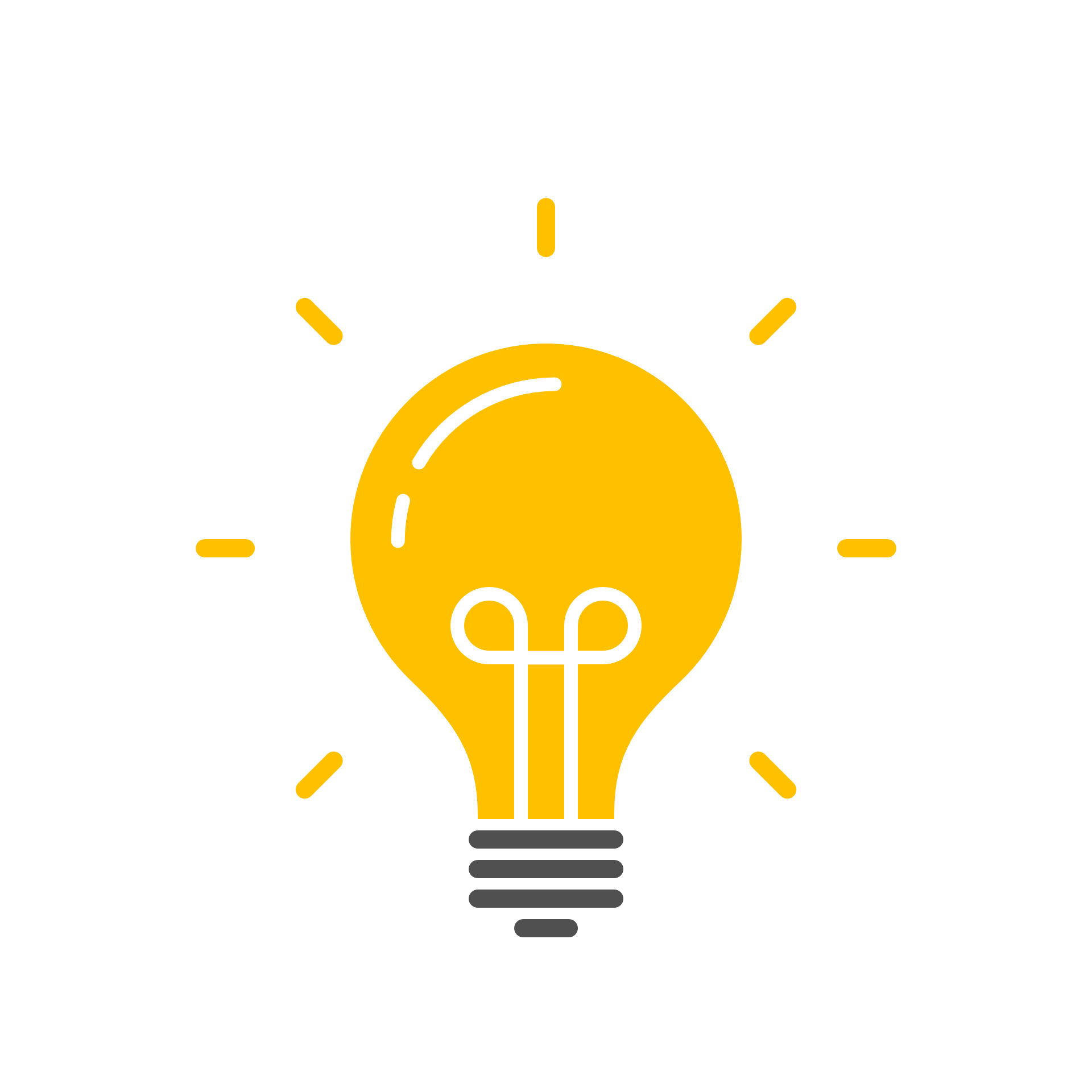 More Old Ground…
Annual Integrated Economic Survey
ACES
Company as Sampling Unit
Sampling Unit = Company
Option 2:  Create more than one artificial sampling unit for each company, with each sampling unit representing expected proportion of activity in industry
Collect industry-specific data
Sampling issue:
Spurious allocation leads to bias!
Option 1: Sample multi-industry company in one industry
Collect roster data 
Company lists all industries
Company reports for all industries
Sampling issues:
Bias in industry-sampling stratum (overrepresentation)
Bias in other industries
    (underrepresentation)
Current Decision:  Sidestep Both Options
“Complexity” determines initial certainty status







* 4-digit NAICS industry 
**Sectors 44, 45, 62
The designated certainty units are excluded from sampling
 50,000 companies included with certainty (probability = 1)
 250,000 companies sampled (probability < 1)
Sampling Design Requirements (Totals)
National
Subnational (Geographic)
Revenue/receipts, Annual Payroll, Inventories, Capital Expenditures…
Disaggregated industry (NAICS) levels
Differs by sector
4-digit NAICS, 5-digit NAICS, 6-digit NAICS
Revenue/receipts, Annual Payroll, 1st Quarter Employment
Aggregated NAICS levels (3-digit, 4-digit)
“Direct use” states (meet target reliability for Annual Payroll)
26 states
Allocated within region
“Balance” of region category for non-direct use states
Targeted Direct Use States
NE
MW
S
W
Direct Use
Balance of Region
Stratification (Within Sector)Noncertainty Companies
Industry K
2 Industries
Industry 1
Industry 2
AIES strata defined by 
Industry
“Complexity” (company)
Geography

Historical strata defined by
Industry
Unit size
> 1 state
Complete set repeated in each industry
Region 1 
Direct Use State 1

31 Geographic Strata per Industry
Region 1 
Balance of States

Region 4 
Direct Use State 1

Region 4 
Balance of States
Measure of Size (MOS)
Allocation (Within Sector)Noncertainty Companies
Complete set repeated in each industry
Industry K
2 Industries
Industry 1
Industry 2
> 1 state
Region 1 
Direct Use State 1

Region 1 
Balance of States

Region 4 
Direct Use State 1

Region 4 
Balance of States
31 Geographic Strata per Industry
Power Allocation (Within Sector)Noncertainty Companies
Complete set repeated in each industry
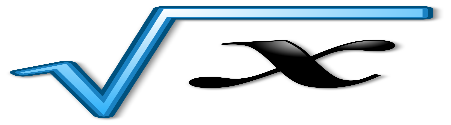 2 Industries
Industry K
Industry 1
Industry 2
MOS2 industries
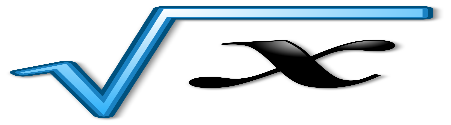 > 1 state
MOS>1 state
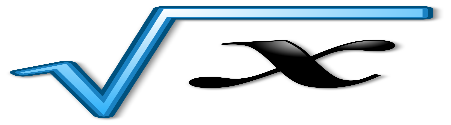 Region 1 
Direct Use State 1
MOSDirect Use State 1

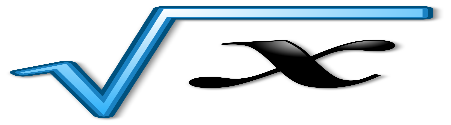 Region 1 
Balance of States
MOS Region 1 Balance

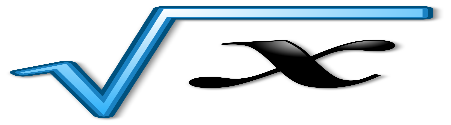 Region 4 
Direct Use State 1
MOS Direct Use State 26

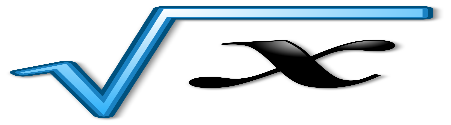 Region 4 
Balance of States
MOS Region 4 Balance
31 Geographic Strata per Industry
Probabilities of Selection (Company)
For each company, need to take into account
Contribution to National estimates
Contribution to Geographic estimates

Not all units are equally important
Small unit at the national level could be “large” at the subnational level
“Medium sized” company could operate in several states

Probability of selection needs to account for contributions to totals at different levels of aggregation
Important Slide
From here on, all examples use completely fictional data generated to prove my points.
Step 1:  Create Pseudo Units
FRAME
Sampling & Allocation Units
Step 1b:  Create National Estimate Pseudo Units
FRAME
National Industry Units
Step 1c:  Create National Estimate Initial Probabilities of Selection
Company National 
National Industry Units
Probability that Company 1 is NOT sampled in AAAB
Probability that Company 1 is NOT sampled in AAAA
Steps 2a&B : Repeat for Geographic Strata
Geographic Industry Units
FRAME
Steps 2a&B : Repeat for Geographic Strata
Geographic Industry Units
Company Geographic 
Step 3: Sampling Unit Probabilities
Select MAX
Sum initial probabilities within company sampling strata
Rake each value so that initial probabilities sum to  company sampling strata allocation
Current (Ongoing) Research Topics
Determine PPS-WOR selection method
Requirements
Variance estimation (3+ sampled units per stratum)
Need joint inclusion probabilities within stratum (variances, sampling weights)
Rotation groups and/or permanent random numbers

Determine weights for 
Industry pseudo units (goal: national industry estimates)
Industry-geographic pseudo units (goal: geographic industry estimates)
What about Weights?
Initial Certainty Companies
Industry K
2 Industries
Industry 1
Industry 2
> 1 state
Region 1 
Direct Use State 1

Region 1 
Balance of States

Region 4 
Direct Use State 1

Direct Use State Estimate
Region 4 
Balance of States
Remaining Decisions
Sampling frequency
Annual, quinquennial, other?

Economic indicator design(s)
Monthly and quarterly estimates

Estimation, imputation, variance estimation…
Questions, suggestions, comments?
katherine.j.thompson@census.gov